Curso de PowerPoint Básico - Avanzado
Clase 19: Cómo crear una plantilla
Opción 1 para guardar como plantilla
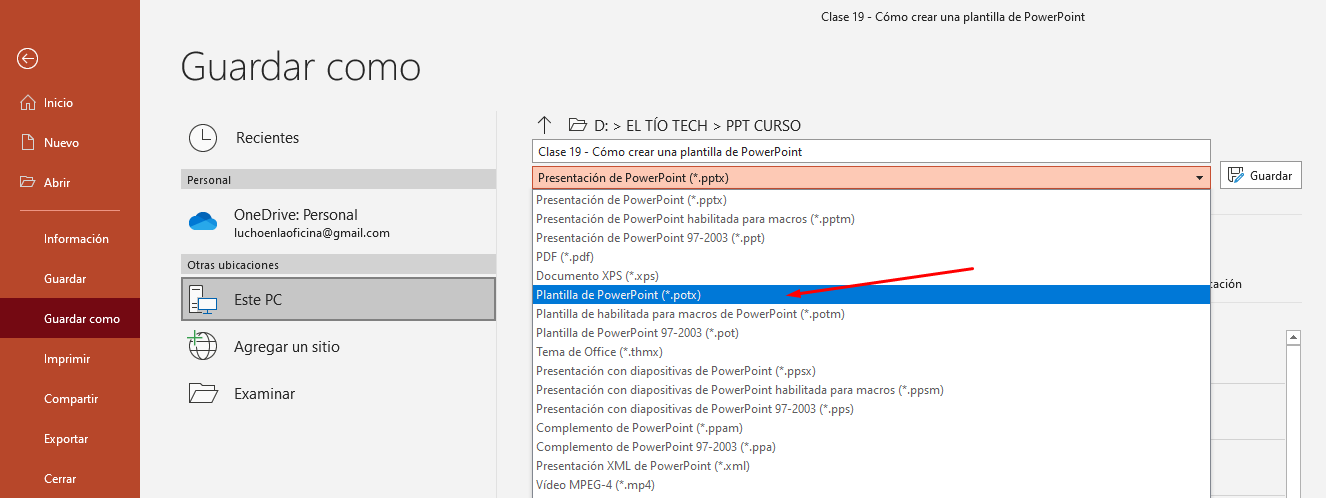 Opción 2 para guardar como plantilla
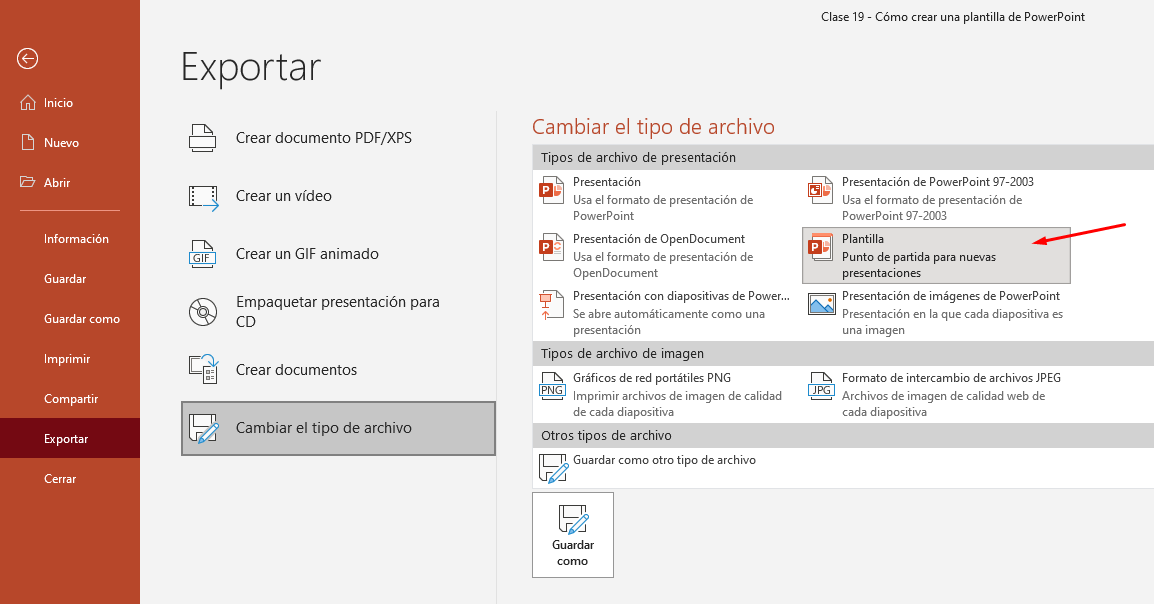 Para explorar nuestras plantillas creadas:
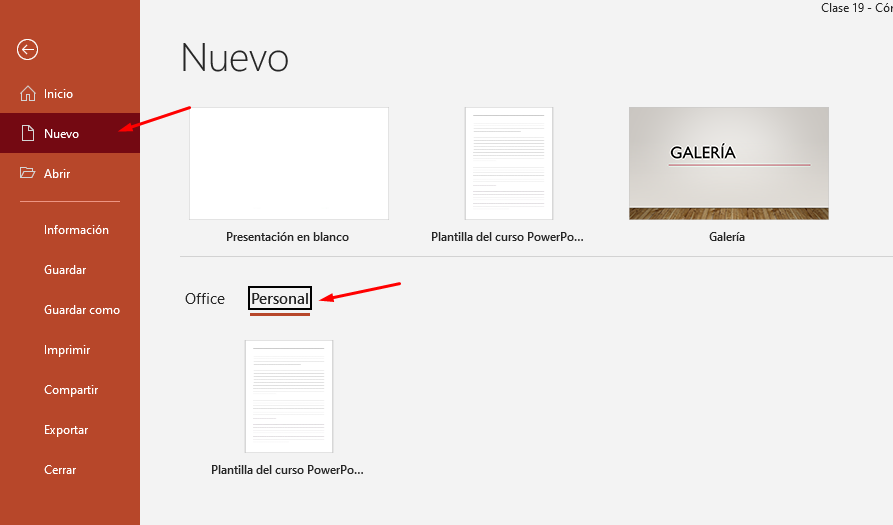